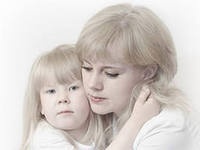 «Главное слово на всех языках»
мама на всех языках
Сколько звезд на ясном небе!Сколько колосков в полях!Сколько песенок y птицы!Сколько листьев на ветвях!Только солнце - одно на свете.Только мама - одна на свете.
Я маму люблю!
25 ноября- День матерей России
«Мамо» – мама на цыганском языке.
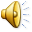 «Маме»- мама на китайском языке.
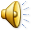 Мама-слово главное
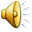 У котенка мама-кошка
У жеребенка мама-лошадь
Мама для мамонтенка
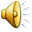 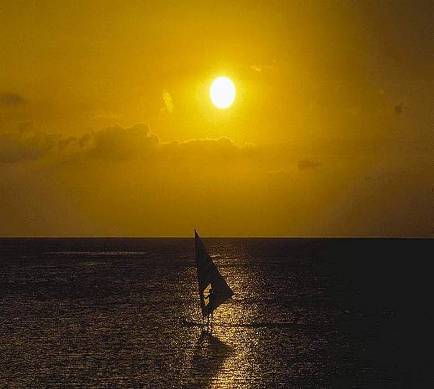 КрасавицаКубань
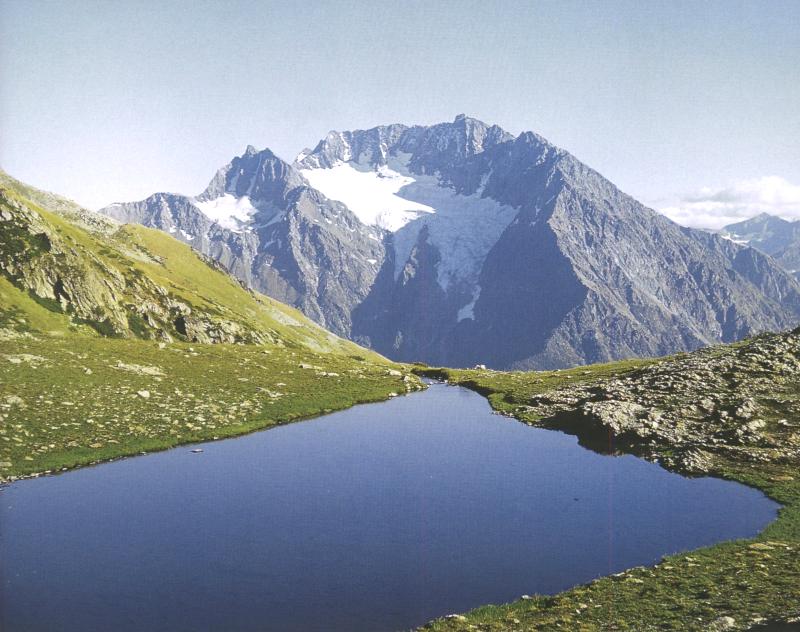 Матери Кубани
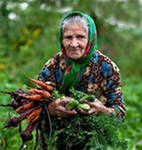 Любимые бабушки
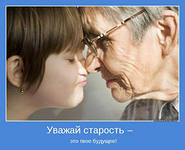 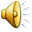 Мы вас очень любим!!!
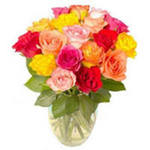 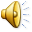 Презентацию к классному часу « Главное слово на всех языках» выполнила Роот Наталья Васильевна, учитель русского языка и литературы.  Новосельского муниципального образования Новокубанский район Краснодарского края.